第六波に向けた医療・療養体制の強化方針について
資料４－１
●方針１　初期治療体制の強化
◆抗体カクテル療法等による初期治療を行い、重症化を予防する体制を強化
（１）自宅療養者に対する初期治療体制の充実
○診療所等での抗体カクテル療法実施体制の整備
○自宅、クラスター施設への往診による抗体カクテル療法実施体制の整備
○外来医療機関への患者搬送体制の構築
○圏域における抗体カクテル診療バックアップ医療機関の整備
○抗体カクテル外来診療病院の整備
○外来診療病院の整備
○地域における往診体制（医師会、訪問看護）の充実
【拡充】
【新規】
（２）宿泊療養者に対する初期治療体制の充実
○ホテル抗体カクテルセンターの設置
○連携病院による往診、抗体カクテル療法の実施
○オンライン診療体制のさらなる充実
【新規】
○診療型宿泊療養施設の整備、拡充
【拡充】
●方針２　圏域ごとのネットワーク体制の構築
◆地域の状況に応じた受入病院の機能分担、病病・病診連携の構築
（１）圏域ごとの体制整備・連携強化
○第五波を踏まえた圏域における医療機能の過不足の検証
○圏域内での入院調整の一部実施
○圏域における抗体カクテル診療バックアップ医療機関の整備（再掲）
○病院連絡会の実施、医療機能分化の推進
○地域における往診体制（医師会、訪問看護）の充実（再掲）
○府内に地域バランスのとれた宿泊療養施設の確保
【新規】
【既存】
●方針３　ひっ迫時に備えた保健所連絡前の医療へのアクセス確保
◆感染拡大時の保健所業務のひっ迫により、患者が医療や療養に繋がらない状況を改善
（１）検査・外来診療へのアクセス確保
○診療・検査医療機関による検査陽性者の家族等、濃厚接触者への
　 検査の拡充
【既存】
○抗体カクテル外来診療病院への保健所を介さない受診予約
【拡充】
（２）自宅往診、宿泊療養施設へのアクセス確保
○宿泊療養予約緊急コールセンターによる宿泊療養施設への入所の
　 試行実施
1
【既存】
【新規】
○医師会コールセンターによるオンライン診療機関の紹介
第六波に向けた医療・療養体制の強化方針について（施策マップイメージ）
感染拡大に備えた初期治療体制の確立と自宅療養者のアクセスを確保し、地域（圏域）における体制の構築を図る
  ◆方針１　初期治療体制の強化（入院、自宅療養、宿泊療養それぞれにおける体制の充実）
  ◆方針２　圏域ごとのネットワーク体制の構築
　◆方針３　ひっ迫時に備えた保健所連絡前の医療へのアクセス確保（感染拡大期に保健所をいち早く支え、自宅療養者のアクセスを確保）
方針3
保健所連絡前の
アクセス
【既】
・抗体カクテル外来へのアクセス確保・医師会コールCによるオンライン診療機関の紹介
【新】
・宿泊療養予約緊急コールCによる入所の試行実施
患　　者
（陽性判明（発生届））
保健所
方針1
入　　　　　院
自宅療養
宿泊療養（８４００室）
【拡】・抗体カクテル、　　　　　レムデシビル等の　　　　　早期治療  
　　　　・短期入院から宿泊施設へ
　　　  ・中等症病床３千床確保
　　　　・入院搬送の強化
【拡】・抗体カクテル外来診療病院等の整備
　　　　・地域における往診体制等の充実
　　　　　（医師会、訪問看護等）
　　　　　　　　　　　　　
【新】・診療所等での抗体カクテル療法
　　　  ・抗体カクテルバックアップ病院の確保
　　　  ・自宅、クラスター発生施設への往診
　　　  ・外来診療病院等への搬送体制整備
【拡】・ホテル抗体カクテルCの設置　　　
　　 　 ・連携病院による往診（抗体カクテル療法等）　　　  ・オンライン診療の充実　　　　　　　　　　
【新】・診療型宿泊療養施設の整備
初期治療
方針2
地　域
【既】・病院連絡会の実施
【新】・医療機能の過不足の検証
　　　　・入院調整の一部実施
【拡】・地域における往診体制等の充実（再掲）
【新】・抗体カクテルバックアップ病院の協力（再掲）
【既】・府内に地域バランスのとれたホテル確保
2
抗体カクテル療法の拡充に向けた今後の方針①
◆　新型コロナ感染症の早期治療、重症化予防を図るため、抗体カクテル実施医療機関の充実を図る。
◆　これまでの新型コロナ受入医療機関での外来に加え、新たに「往診」・「診療所外来」においても実施。
※実施に向けた国の検討を踏まえ準備要請（約100病院）
＜抗体カクテル実施診療医療機関※での治療の流れ＞
●【新規】往診での抗体カクテル療法
保健所
抗体カクテルバックアップ病院
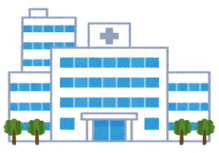 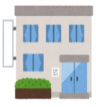 新型コロナ患者往診（自宅・施設等）医療機関での実施
　　　　＜医師会、病院団体等関係機関を通じて要請＞
健康観察
緊急時受入等
連携
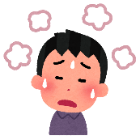 受診 
（自宅療養場所等への往診含む）
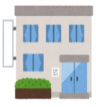 ●【拡充】病院外来での抗体カクテル療法
抗体カクテル
実施医療機関
●【新規】診療所外来での抗体カクテル療法
１．新型コロナ患者受入医療機関（抗体カクテル外来診療病院（既存38病院））の拡充　＜約150病院に要請＞

　２．【新規】新型コロナ患者非受入医療機関（診療・検査医療機関）における実施
診療所（診療・検査医療機関）での実施
自宅療養者等※
投与後観察後帰宅
中和抗体薬投与・観察
検査・
診断
※実施に向けた国の検討を踏まえ準備要請（約1,400診療所）
※検査受診者含む。陽性判定者が、保健所からの連絡前でも
　　抗体カクテル療法を実施できる体制を確保。
3
抗体カクテル療法の拡充に向けた今後の方針②
◆　新たに診療所の外来や往診により抗体カクテルを実施する医療機関の安全管理体制を確保するため、
　　　新型コロナ受入医療機関の拠点となる医療機関にバックアップの協力を依頼
●抗体カクテルバックアップ病院の整備（二次医療圏毎に１か所以上整備）
【対象】地域で拠点となる新型コロナ患者受入医療機関※等
【内容】抗体カクテル実施医療機関（往診・診療所等）における抗体カクテル投与後、24時間以内の
　　　　 緊急時入院受入等バックアップ体制の確保
※重症拠点病院、中等症・重症一体型病院①、地域医療支援病院を想定
＜緊急時のバックアップ体制確保のイメージ＞
急変時、遅発性の副作用発生時患者の受け入れ
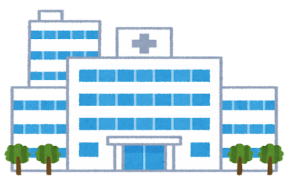 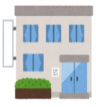 診療所の閉院時間前に投与患者情報を
適宜報告
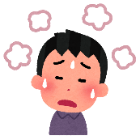 抗体カクテル
実施医療機関※
自宅療養者等
抗体カクテルバックアップ病院
（新型コロナ受入医療機関）
※新型コロナ患者受入医療機関（入院）除く
4
抗体カクテル療法実施体制に対する大阪府の支援メニュー
◆　外来診療または往診により抗体カクテル療法を実施する医療機関や、バックアップにより安全管理体制を確保する
　　医療機関を支援する。
新規
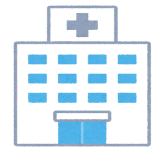 5
自宅療養者及び待機中患者の外来医療機関等への無料搬送システムについて
◆　抗体カクテル療法等による治療促進及び自力での通院が難しい患者向けに、自宅から医療機関（抗体カクテル
　　 外来診療病院、外来診療病院、抗体カクテル短期入院型医療機関）への無料搬送サービスを実施。
◆　無料搬送サービスは、令和３年９月２７日（月）から開始。
自宅療養者等
【受診までの流れ】

①自宅療養者から病院
　へ治療等の申し込み

②病院から自宅療養者
　へ搬送事業者の紹介

③自宅療養者が搬送事　
　業者へ搬送の予約

④搬送事業者が自宅療
　養者を病院まで搬送

（往復の搬送も対応）
・再度予約が必要
・抗体カクテル外来診療病院
  ・外来診療病院（検査は除く）
  ・短期入院型医療機関
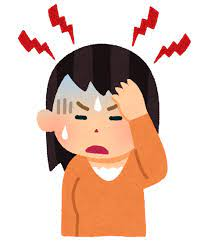 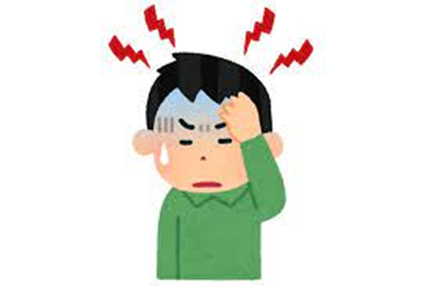 搬送事業者
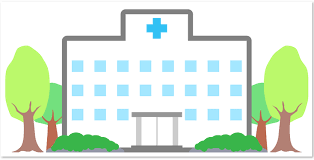 ①治療等の
申し込み
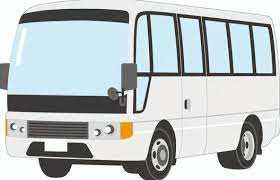 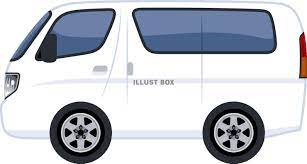 ④搬送（往復）
③搬送の予約
②搬送事業者
の紹介
○抗体カクテル外来診療病院：3８病院
○外来診療病院　　　　　　　　　  ：47病院
○短期入院型医療機関　　　　 ：　 9病院　　
　　　　　　　　　　［令和3年9月27日現在］
○大阪府が搬送業務を委託
○搬送事業者は医療圏ごとに配置
○7事業者、37台
　　（マイクロバス9台、ワゴン車28台）
○利用状況を踏まえて拡充
6
※病院数については重複あり
抗体カクテル療法等の実績（9月21日時点）
抗体カクテル療法実績
抗体カクテル外来診療病院、新型コロナ受入病院の実績は医療機関への聞き取りによる。それ以外は、療養者システムに基づく。
抗体カクテル療法（往診等モデル実施分　9/21時点）
その他
7
宿泊療養施設における抗体カクテル投与後の経過（9月2４日時点）
【分析内容】
9月2１日までに宿泊療養施設（医療型及び往診型）で抗体カクテルの投与が完了した358名のうち、
宿泊療養施設を退所した306名を分析
【投与後の経過】
※「軽快」とは、宿泊療養施設を退所または自宅療養へ切替した者の数（投与後に入院したが酸素投与まで至らなかった者を含む）
※「非改善」とは、投与後に酸素投与など悪化し、中等症Ⅱまたは重症として入院した者の数（そのうち、重症病床に入院中の者は３名）
【年齢分布】
（9月24日時点／単位：人、％）
8
「宿泊療養予約緊急コールセンタ―」の設置について（大阪市民向けに試行的実施）
◆感染の急拡大に伴い保健所業務がひっ迫した場合、疫学調査や健康調査などの確認が遅れるケースが発生◆宿泊療養を希望する感染者が、保健所からの調査に時間を要する場合、いち早く宿泊療養施設に繋がるよう、新たに、「宿泊療養予約緊急　コールセンター（仮称）」を試行的に設置する。（９月27日（月）～１０月２２日(金)まで；専用ダイヤル　０６－４３９７ー３６９６）◆当面の間、陽性判明日から３日経過しても保健所から連絡がない大阪市民で宿泊療養を希望される方で、発生届が出ている患者
【宿泊療養予約緊急コールセンター】（仮称）
　　専用ダイヤル　０６－４３９７－３６９６

・運営時間　午前９時～１８時
・設置場所　府庁本館（感染症対策支援課内）
・センターの体制　 府職員３名～５名（予定）
・予約対象　
　　陽性判明日から３日経過しても保健所から連絡がない大阪　
　　市民で宿泊療養を希望される方
　　発生届が保健所で受理されている患者
・予約から入所までの流れ
　　①患者からの予約　　②発生届、ＨＥＲＳＹＳ入力済の確認
　　③宿泊療養適用の判断に必要な最低限の確認
　　③府独自の健康管理システムの入力
　　④通常の宿泊搬送システムによる手続き
　　⑤当日もしくは翌日に宿泊施設入所（２か所に限定）
　　（宿泊施設入所後、市保健所が疫学調査などを実施）

※試行実施し、保健所業務との比較検証、課題を洗い出し
予約の流れ
現在　保健所の健康調査、疫学調査後に手続き
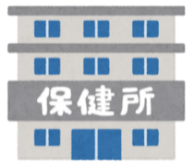 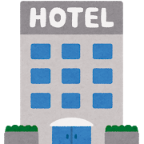 宿泊施設
患　者
保健所
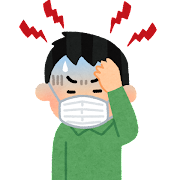 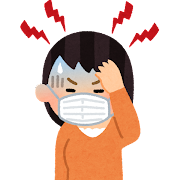 宿泊療養予約
緊急コールセンター（仮称）
宿泊搬送システムにより迅速な入所
保健所連絡前の
アクセス
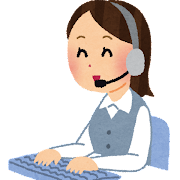 ○保健所からの連絡前に、コールセンター経由で迅速に宿泊施設へ入所
　　<時間短縮、患者の不安払拭にも寄与>
9